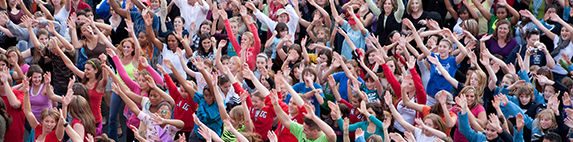 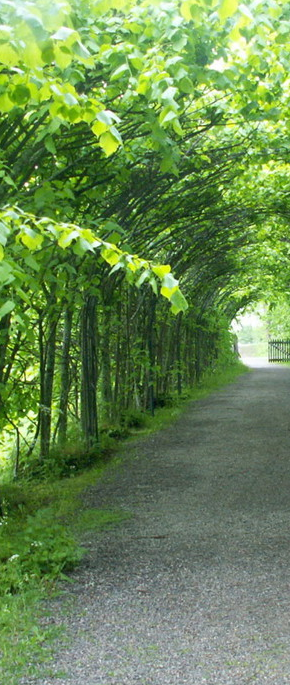 Análise Econômica do Dir. Ambiental
Sociedade Civil
         Meio Ambiente
                    &    Direito
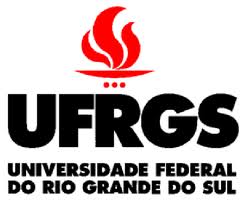 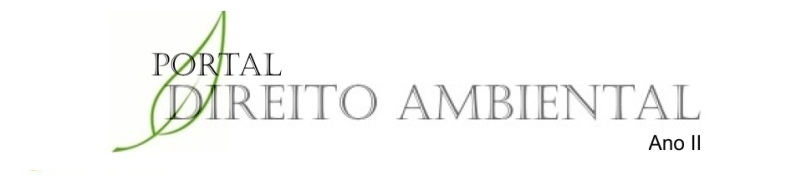 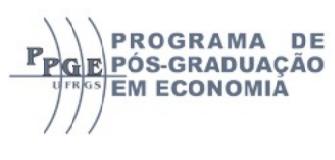 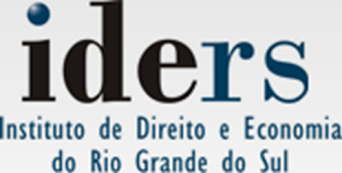 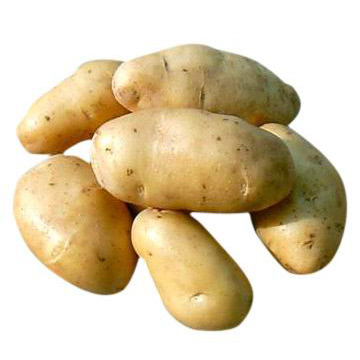 Direito e Economia
Direito: ciência que trata das normas e princípios que regem a sociedade.

Economia: O termo economia vem do grego οικονομία (de οἶκος , translit. oikos, 'casa' + νόμος , translit. nomos, 'costume ou lei', ou também 'gerir, administrar': daí "regras da casa" ou "administração doméstica".
Bem-estar social

Eficiência de Kaldor-Hicks

Teorema de Coase

Análise Econômica do Direito
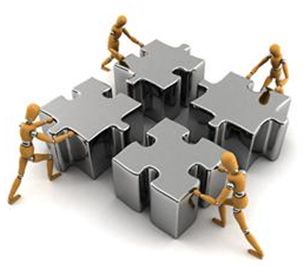 Aplicação dos conceitos
Eficiência dos instrumentos jurídicos

Repensar do “status quo” pós 88

Crescimento econômico x ambiente ou crescimento econômico “e” ambiente?
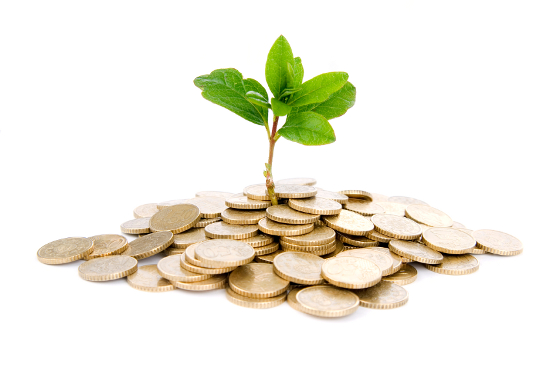